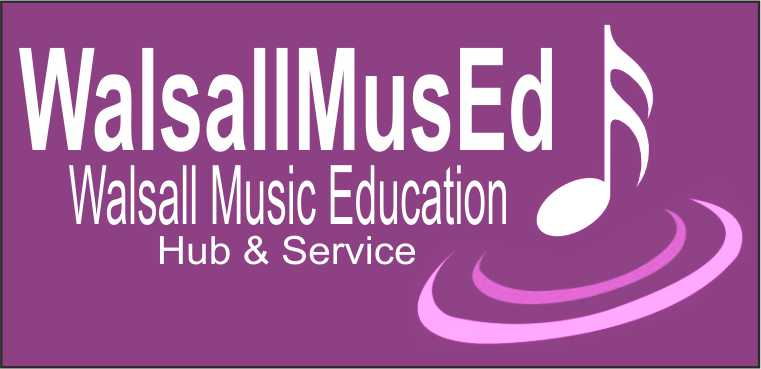 The Composers Toolbox
Or
How to compose music
Equipment needed for this session
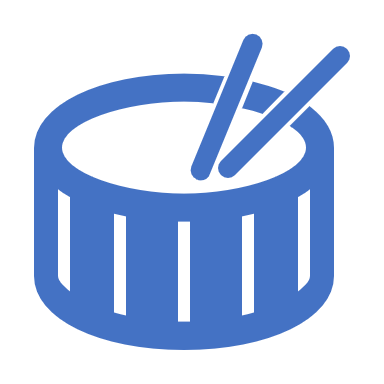 Glocks/Xylos
Keyboards
U/t perc
Found sounds
Body sounds (including the voice)
Before we begin…
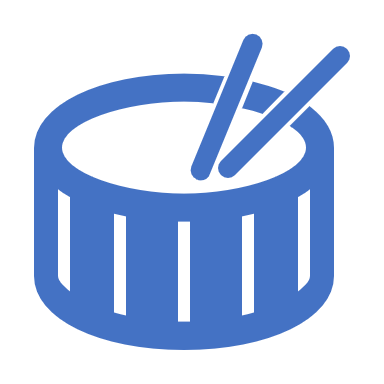 What are your children going to be allowed to play?

Classroom instruments
Keyboards
Computers/DAWs
Guitars
If they are having lessons, their instrument
Found sounds
Body sounds (including the voice)
The Basics
[Speaker Notes: Practical: appoint a conductor/leader
Most common music works in 4s. Leader counts upto 4 – everyone claps (on the beat). Easy!]
Format 1
[Speaker Notes: Practical: No – (next slide)]
Drinks
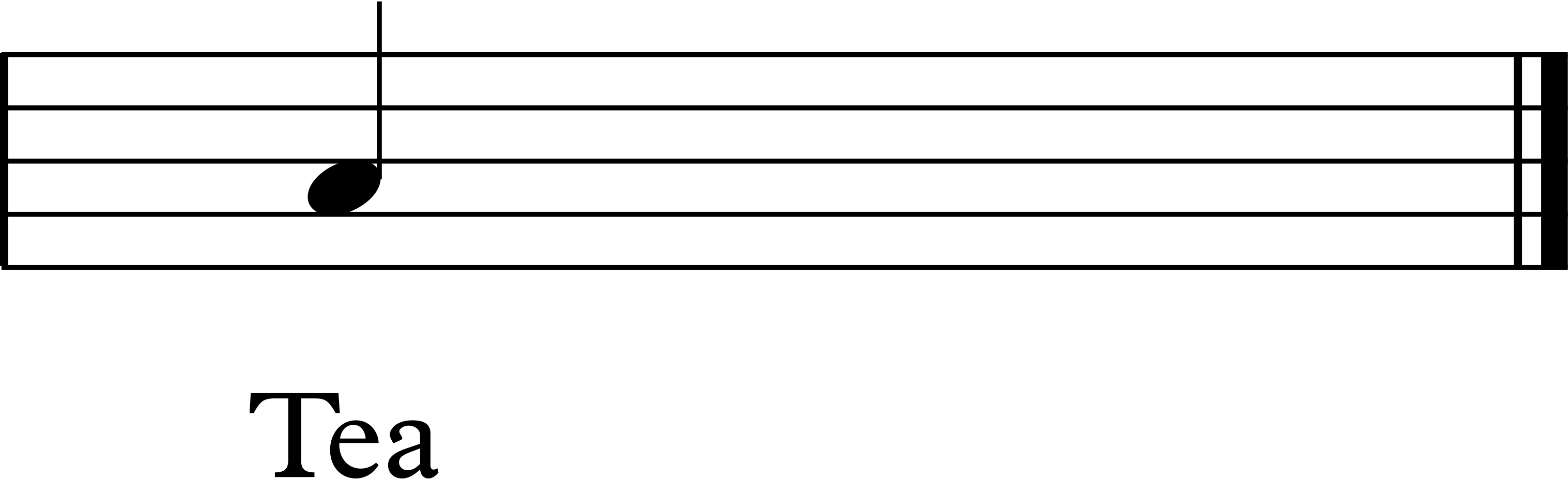 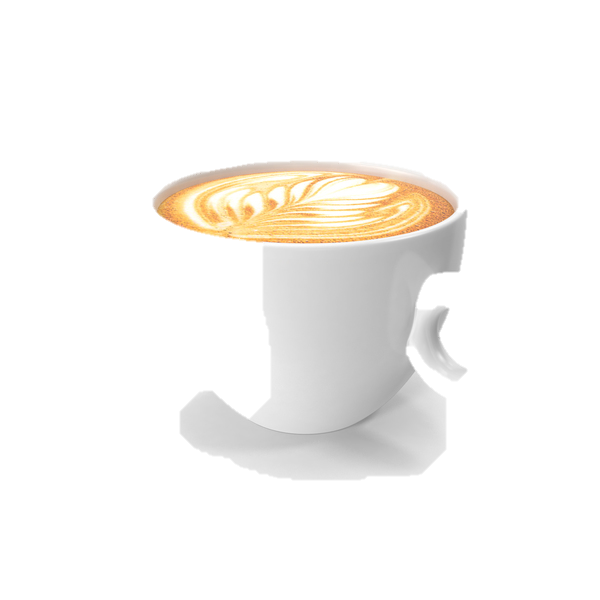 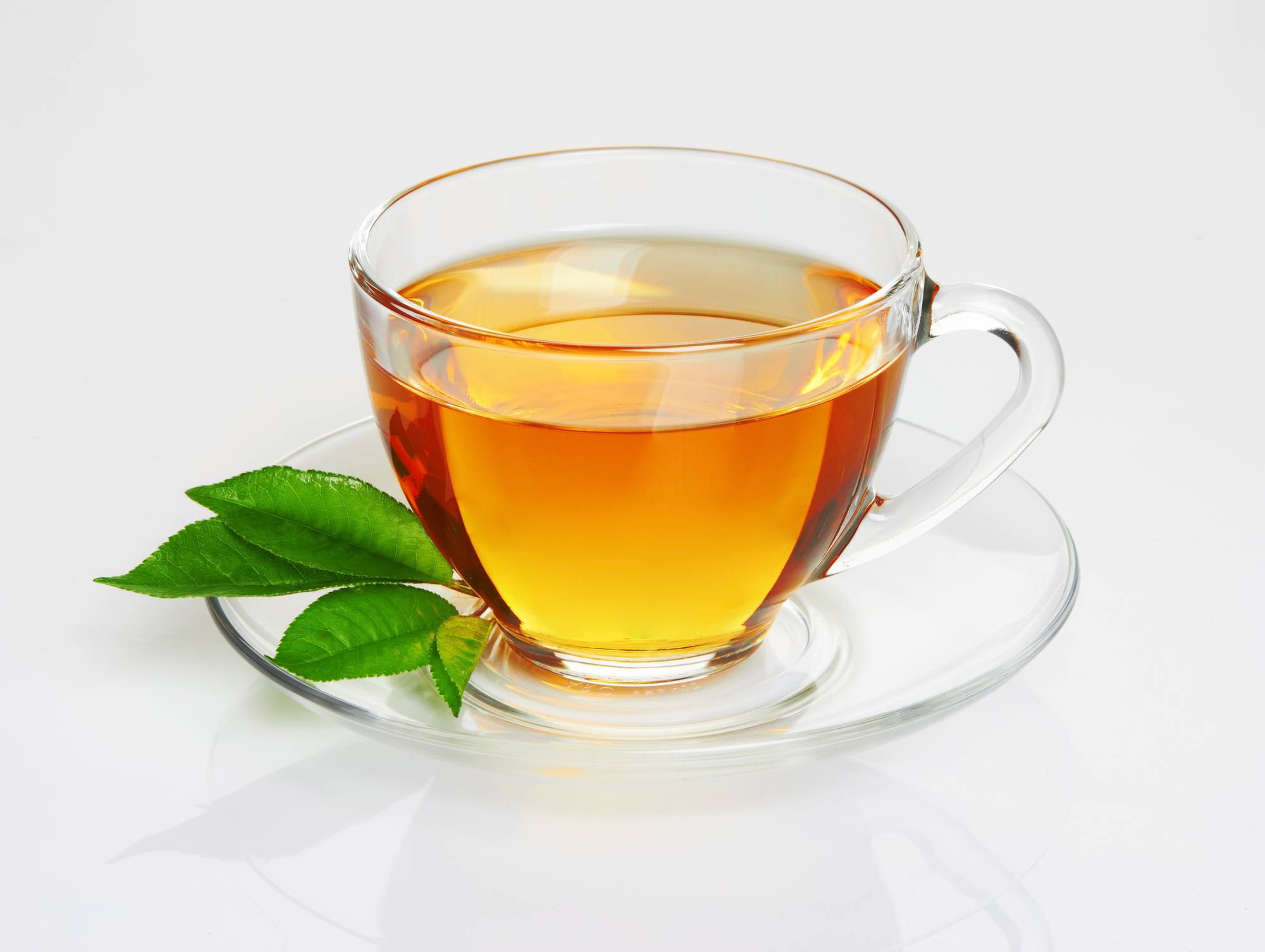 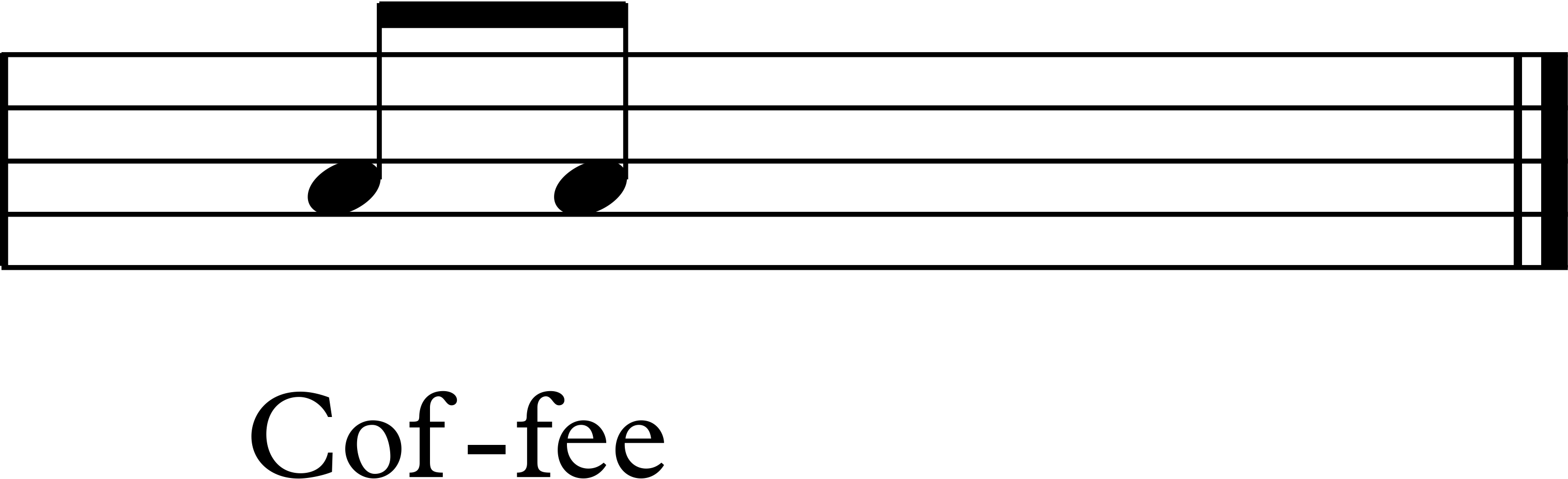 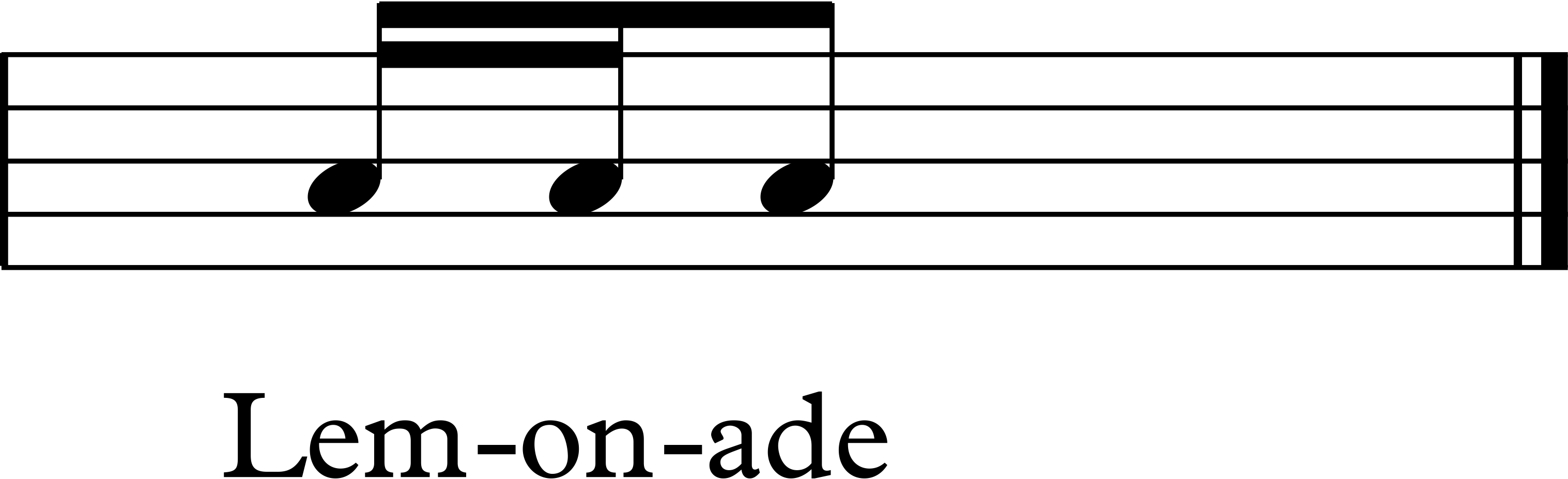 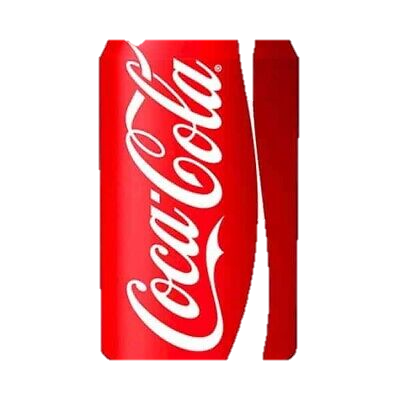 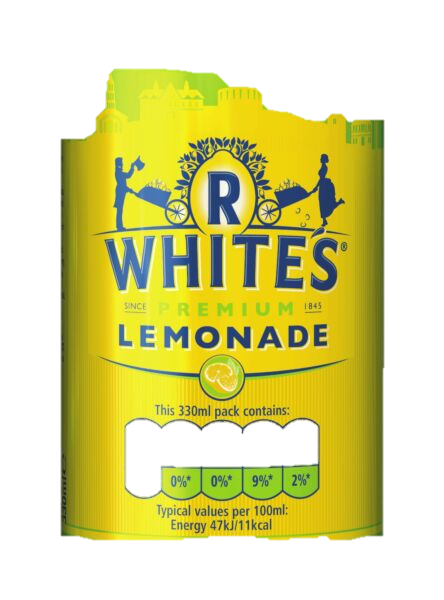 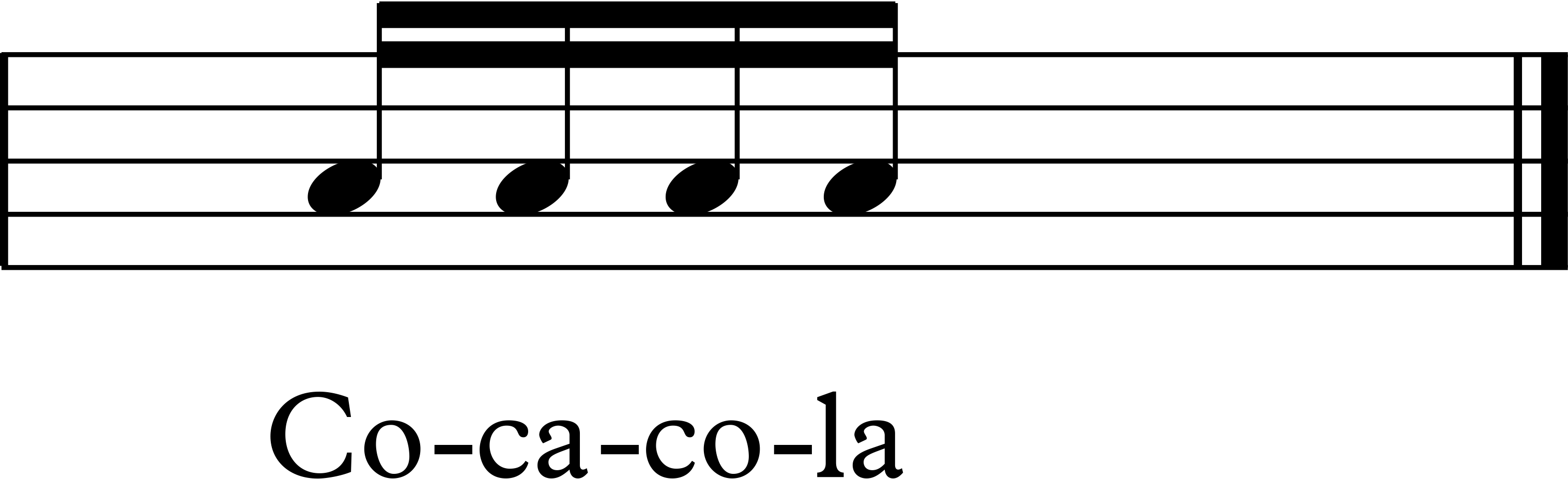 [Speaker Notes: In your table groups, each person to choose 4 drinks and repeat over and over so that everyone has a unique 4 drink pattern.
Choose a leader/conductor to organise the start
Decide how you’re going to start (and stop)
At some point everyone should be playing.
Aim for around 30 seconds lonk]
[Speaker Notes: Practical:
Here’s a piece for the whole group
Each table to learn a line
GT/ND leads]
Format 2
[Speaker Notes: Practical: Use tuned perc
Pentatonic Ostinato]
Format 3
[Speaker Notes: Practical: In table groups, have a selection of insts. Devise rhythms/tuned Ostinatos. Organise starting and stopping etc…..]
Format 4
[Speaker Notes: Practical: No]
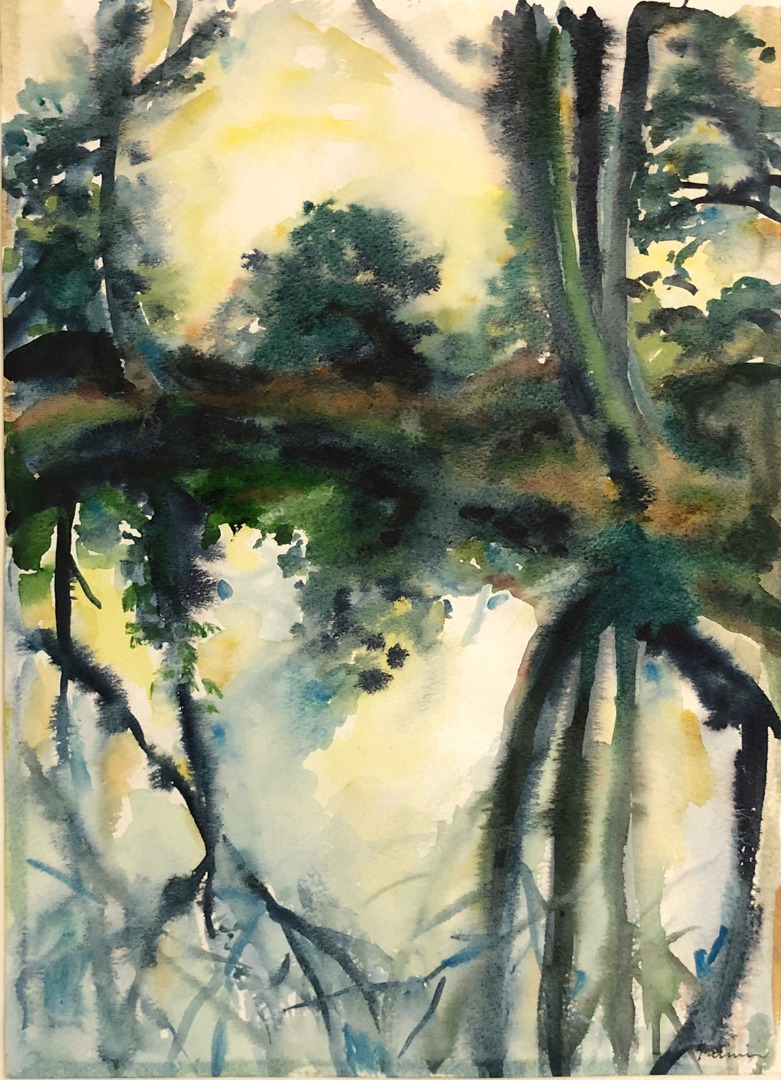 Format 4
Let’s simply analyse this picture
It features reflections (reflections in Music equate to echoes)
Autumnal colours (metal sounds?)
Stillness (slow)
Peaceful (quiet)

This piece might be based just around echoes using ostinato patterns. If using a melodic pattern the group will need multiple tuned instruments to enable the echoing….
[Speaker Notes: Practical: No]
The Elements
[Speaker Notes: Rhythm: Done earlier (drinks)
Pulse is all about the invisible beat. Play the counting game in their heads. It’s how musicians play together
Duration: How long notes last. In the picture we just looked at, the notes might be long to emphasise the stillness
Pitch: Choose whether to play high or low
Tempo: the speed of the music. The picture will dictate to a large degree what the speed of the music will be
Timbre and Texture: the sounds you use and how they blend together (Think about the metal instrument ideas for the piece we just looked at
Melody: Done
Structure: Done (ish)
Harmony: Coming up]
Harmony
Chords
Chords at the simplest level have 3 notes, where each successive note is 3 notes above the previous. Here’s a chord of C – it takes its name from the 1st note:  C D E F G
These are nice sounds, predictable
Happy sounding chords are the major ones: C, F, G
The sad ones are the minor chords: D, E, A
If the picture is a sad one, use the minor chords, and conversely…..
[Speaker Notes: Play the musical alphabet game “What comes after G, and what comes before A, in the alphabet?”
What are the notes in a chord of D etc
Don’t let kids use the B chord!
How many different ways can you find to play chords? Together, arpeggiated (multiple orders), Um Cha]
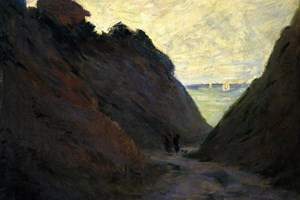 Format 4
This is quite dark, ominous, oppressive.
However, there is light at the end of the valley path.
How might you structure this piece?
[Speaker Notes: PRACTICAL
Simple Binary:
A: Dark brooding, minor harmony slow, deep pitch
B: Into the light – brighter sounds, major chords (arpeggiated to reflect the ripples of the water), higher pitch]
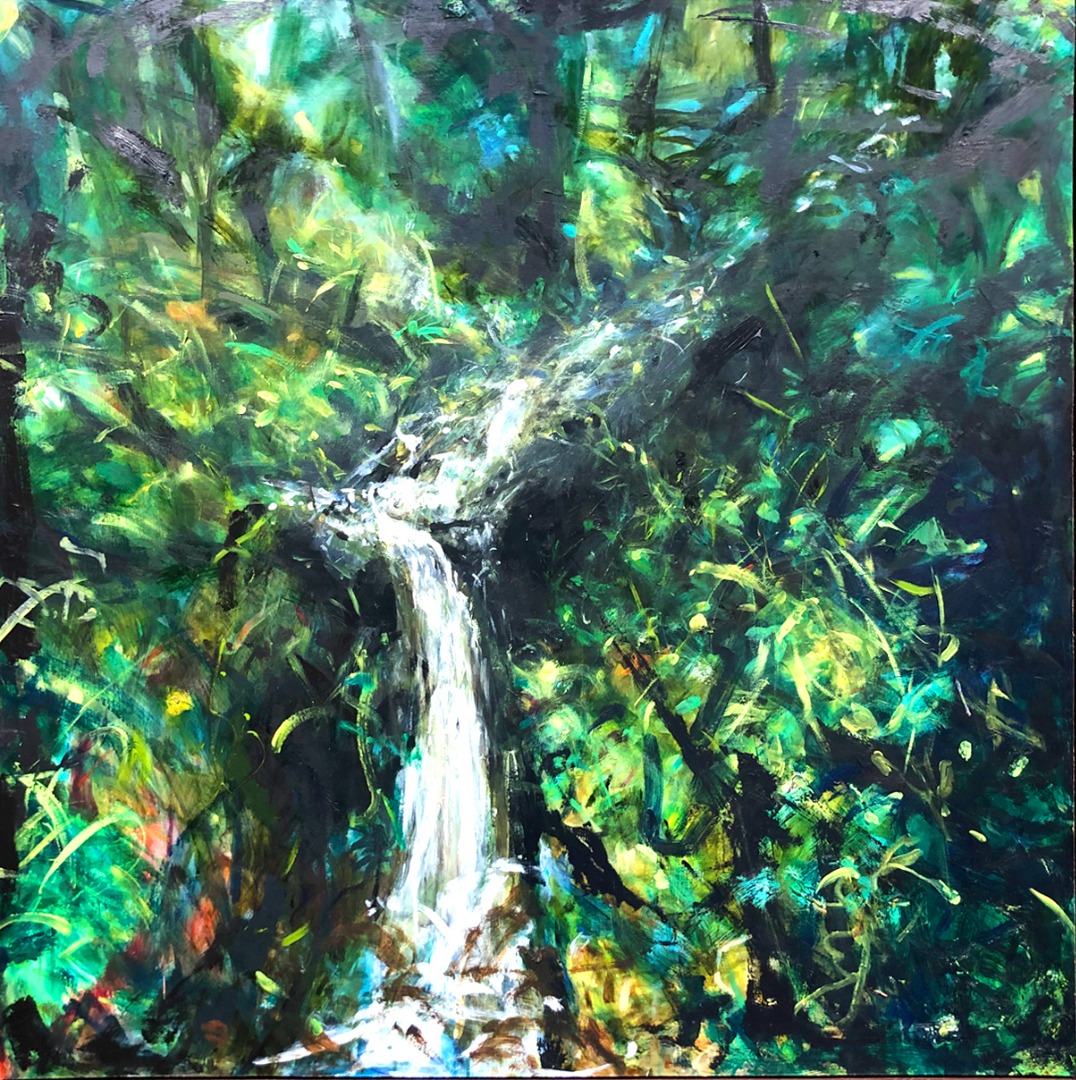 Elements 2
Looking at the picture, choose sounds from your store
Is the music quick or slow?
Loud or quiet? Or different volumes?
Where in the picture does the sound start?
…and finish?
Do we need to think about harmony? Pentatonic scales? Or will controlled cacophony work here?
[Speaker Notes: PRACTICAL
What sounds will you choose – and why? Pitched? Untuned? Mixture?
Perhaps a slow start and speeding up as the waterfall develops
The piece could start quietly (top right) and increase in volume as it hits the waterfall (centre and bottom)
If using tuned instruments, the water is hardly rippling (!), but cascading uncontrollably toward the bottom of the waterfall, suggesting randomness of notes (ie not harmony)
However, it’s seemingly peaceful, so perhaps a juxtaposition of the two?]
Remember
Summary